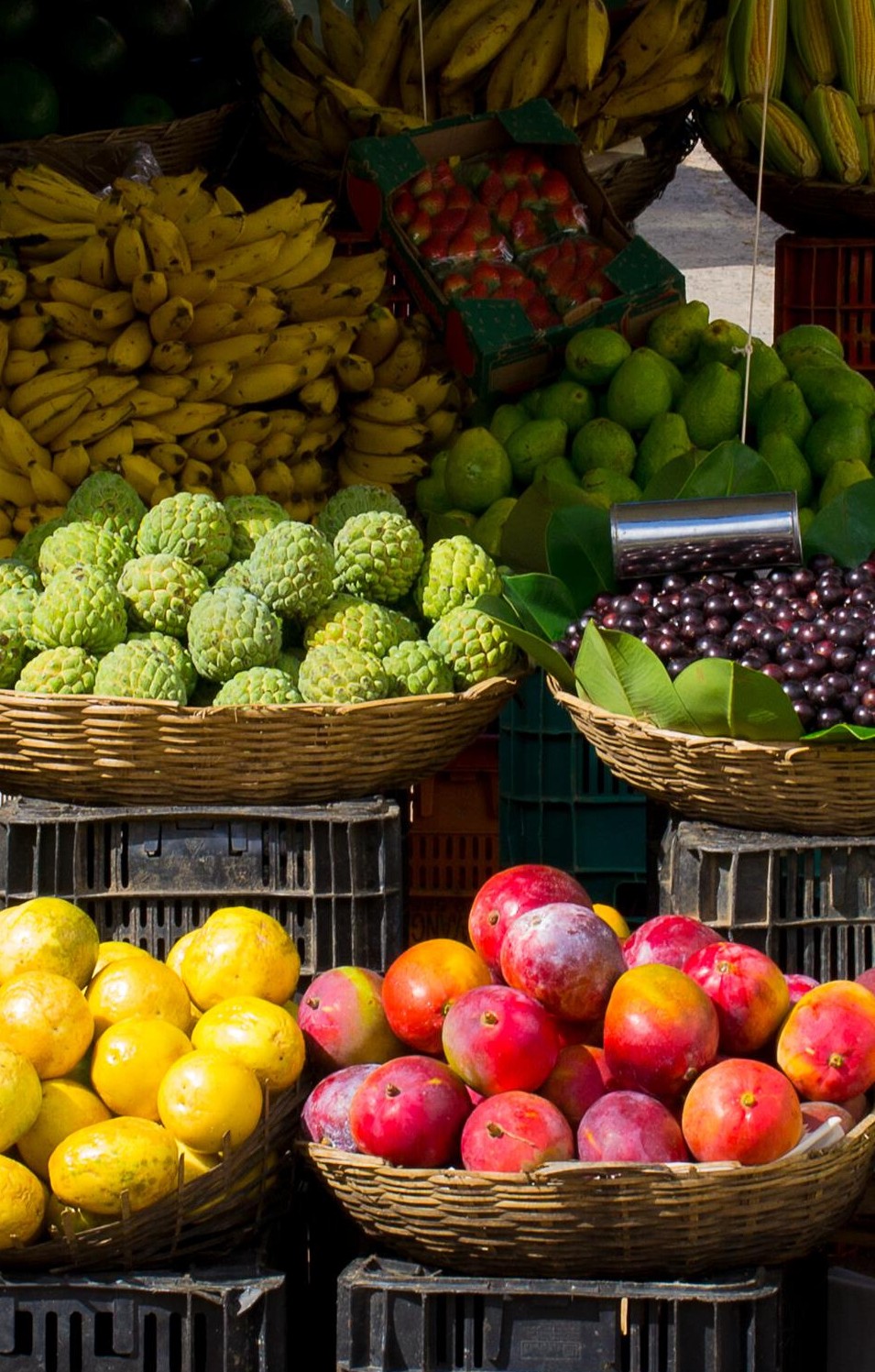 WELCOME TO  WELLNESS 101
Today is all about You It is all about giving you the information you need  to make wise choices for optimal health
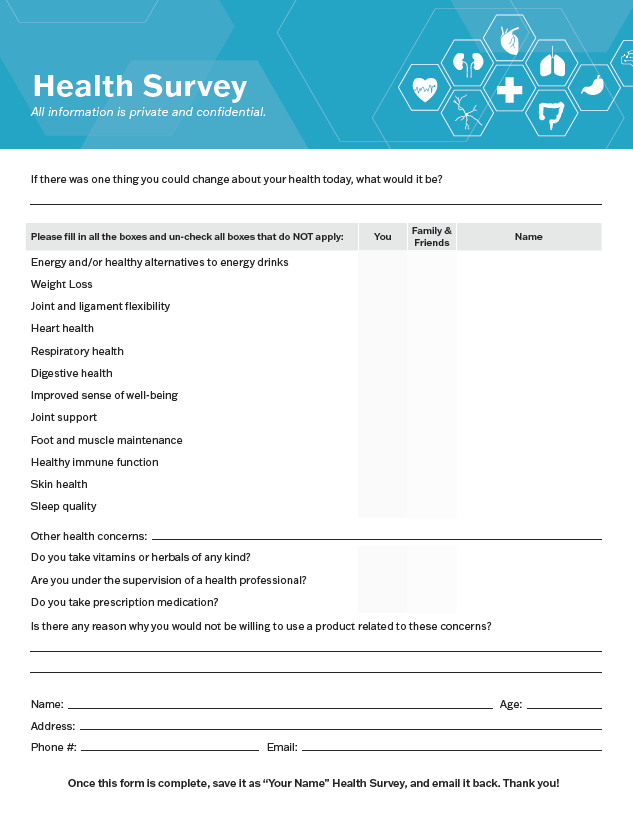 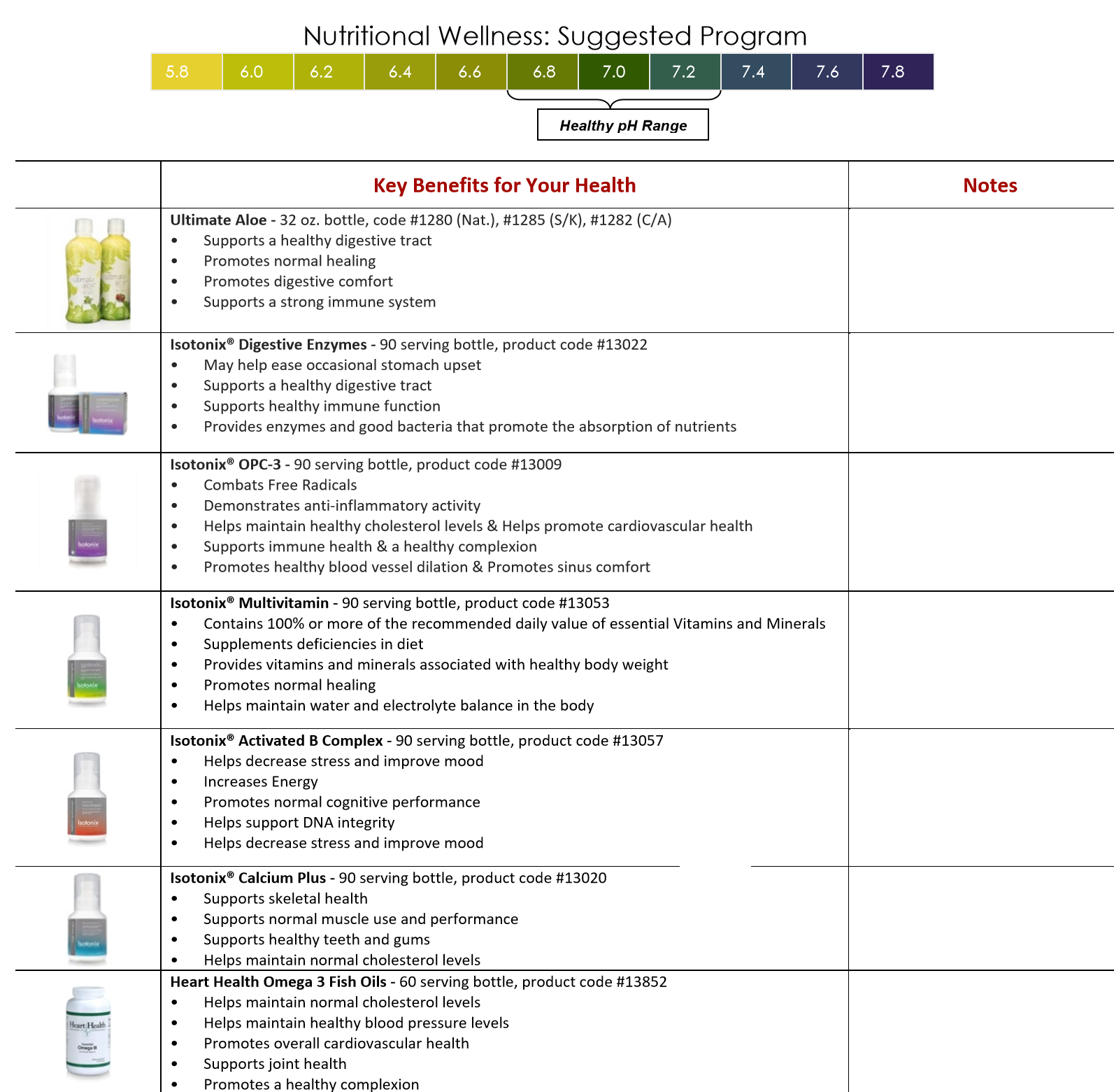 [Speaker Notes: Thank them for filling out the survey and let them know we sending the files to them to follow]
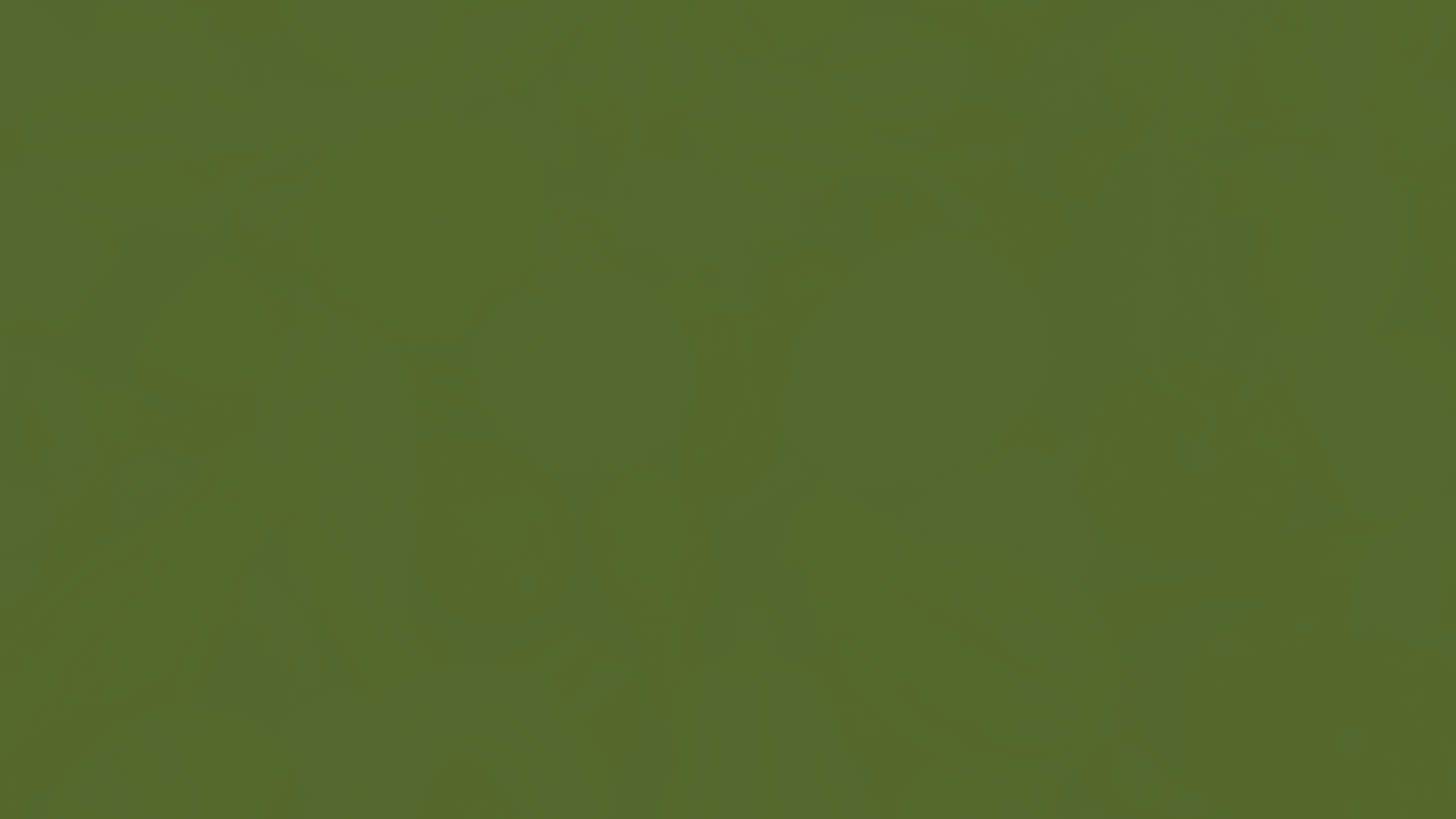 THESE STATEMENTS HAVE NOT BEEN EVALUATED BY THE  FOOD AND DRUG ADMINISTRATION.

THE PRODUCTS DISCUSSED ARE NOT INTENDED TO  DIAGNOSE, TREAT, CURE OR PREVENT ANY DISEASE.
OUR GOAL IS EDUCATION IN:
*Improving Gut Health
*Building your Immune        system
*Giving natural solutions for inflammation and pain  and understanding the role of supplementation


HOW TO TAKE CARE OF YOUR BODY

WHY QUALITY SUPPLEMENTS ARE IMPORTANT
“YOUR BODY IS TALKING, ARE YOU      LISTENING?”
INTRODUCTION
TO  WELLNESS
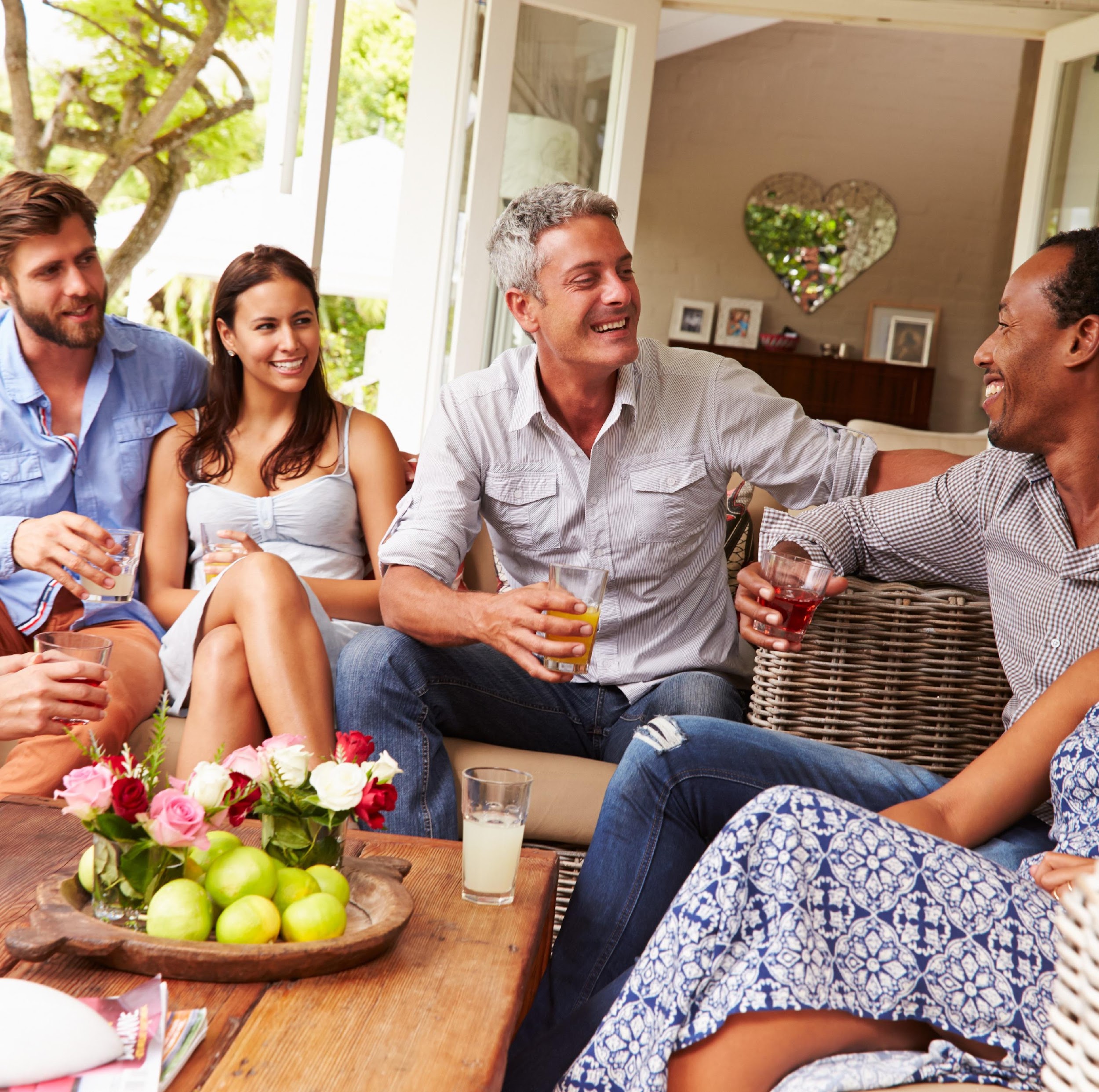 LET’S LEARN  ABOUT EACH OF  YOU
PLEASE TAKE 15 SECONDS AND  SHARE
Name and Who Invited You
Where you from
Please share the following:  What you'd like to learn today
How our Products have Impacted  you
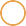 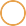 WHO WE ARE
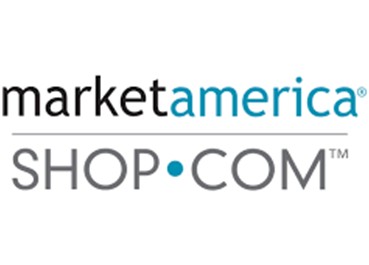 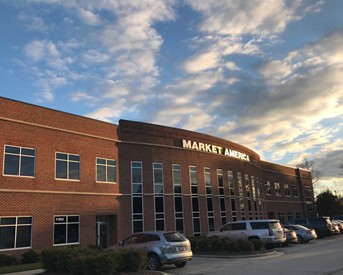 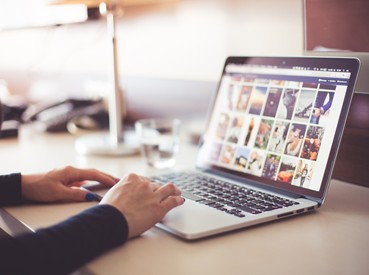 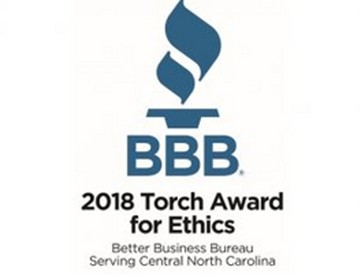 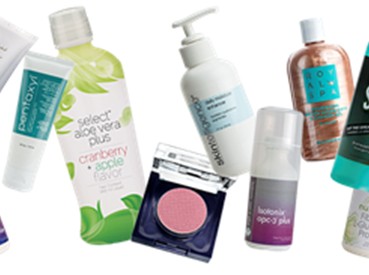 SHOP.COM
PARENT  COMPANY:  MARKET  AMERICA  WORLDWIDE
RECOGNITIONS INCLUD TORCH  AWARD AND  A+ RATING  FROM BETTER  BUSINESS  BUREAU
MULTIPLE  PRODUCT  DIVISIONS  ACROSS  BILLION  DOLLAR  INDUSTRIES
PRODUCT  BROKERAGE  AND INTERNET  MARKETING  COMPANY  POWERED BY  PEOPLE
FOUNDED IN  1992 BASED IN  GREENSBORO,  NC
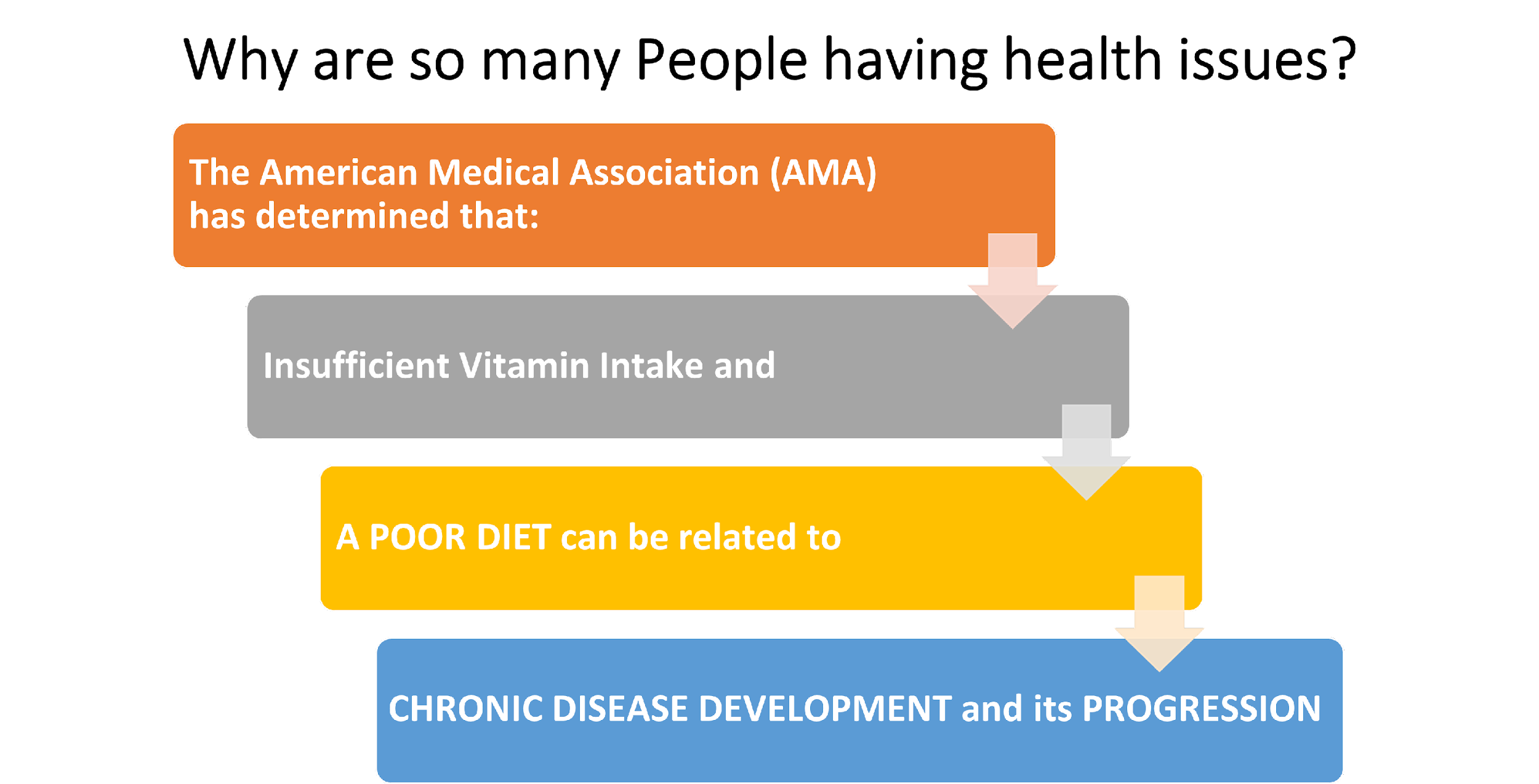 Physicians Desk Reference
Pharmaceuticals CAN Deplete  Critical nutrients
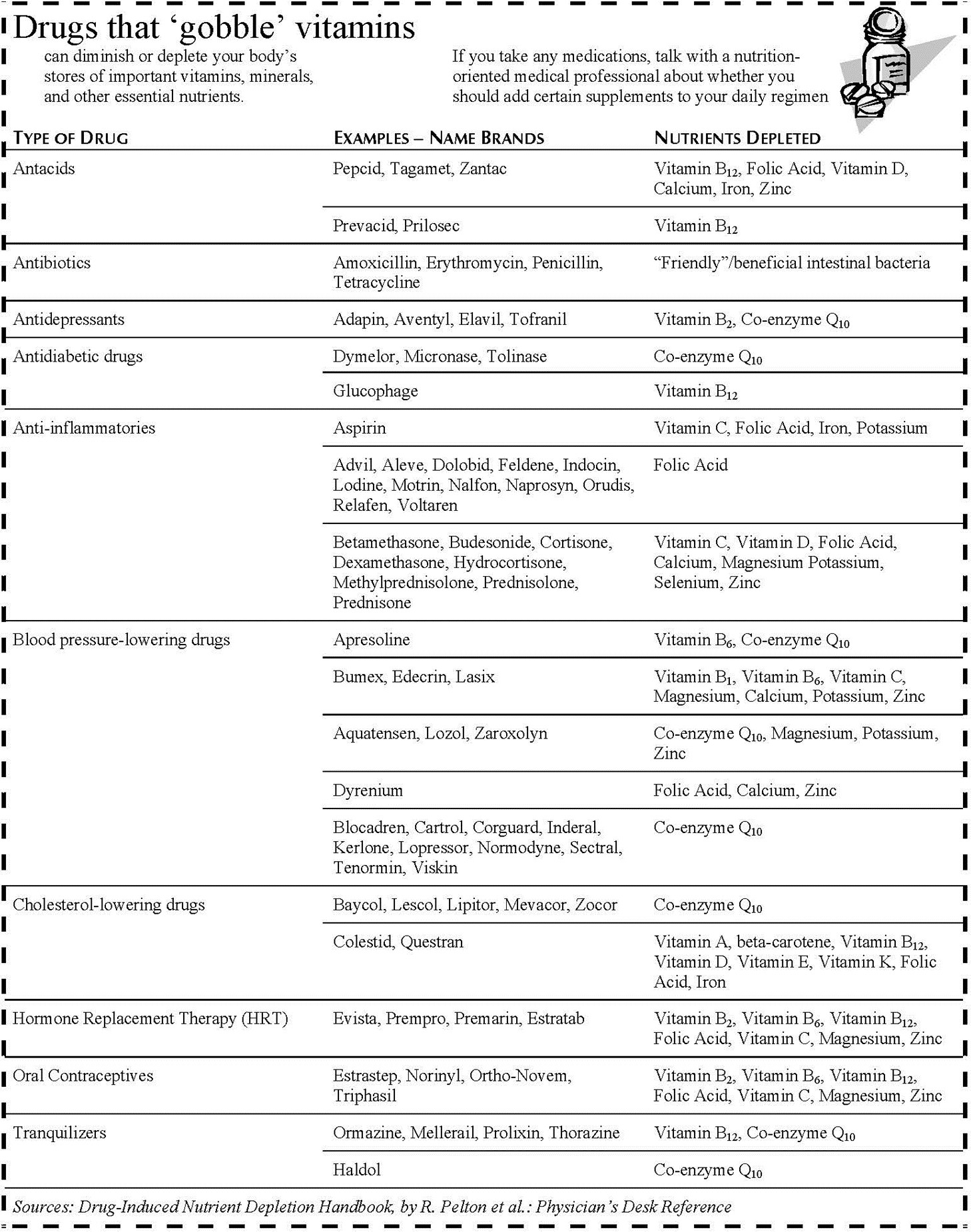 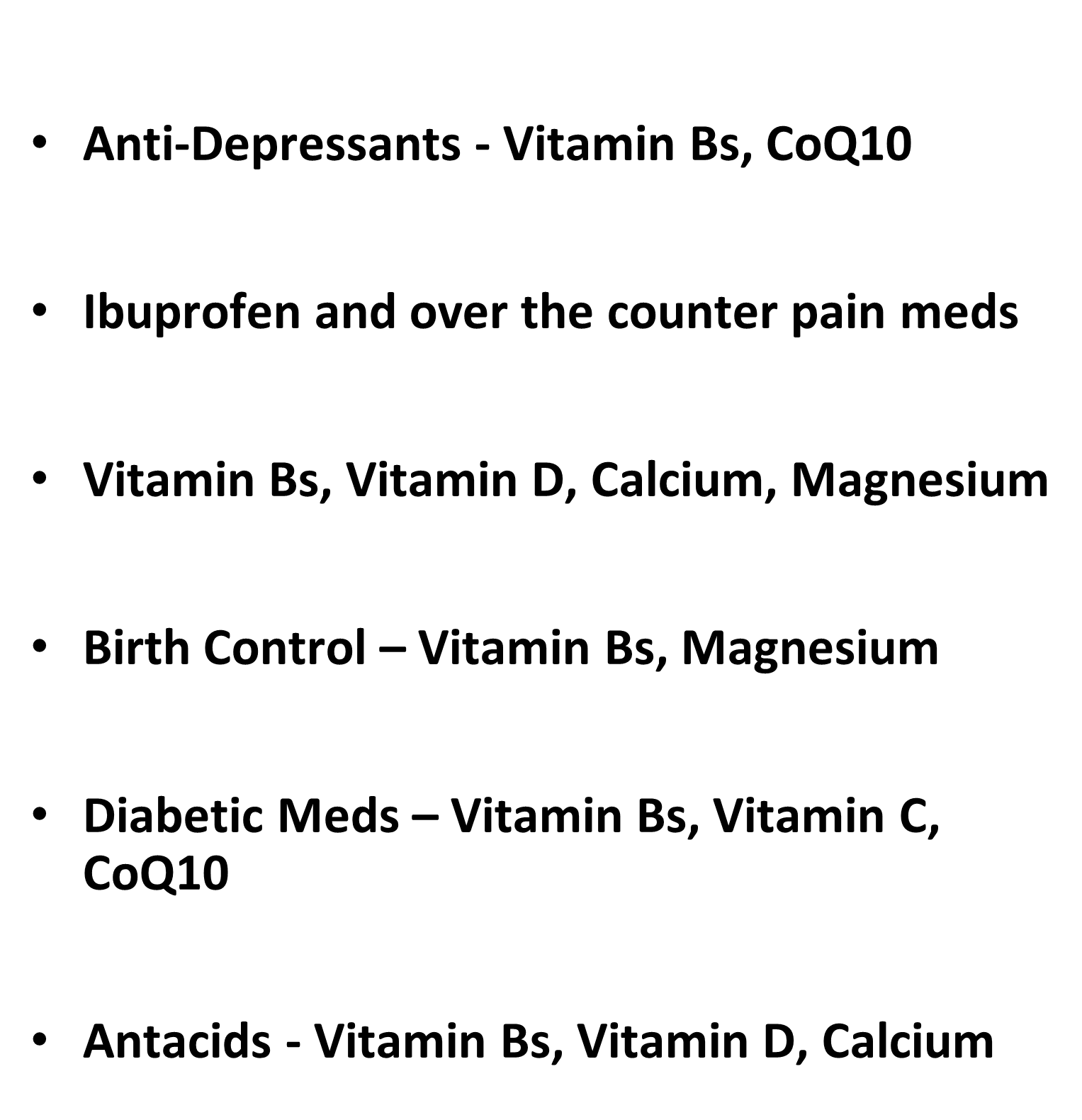 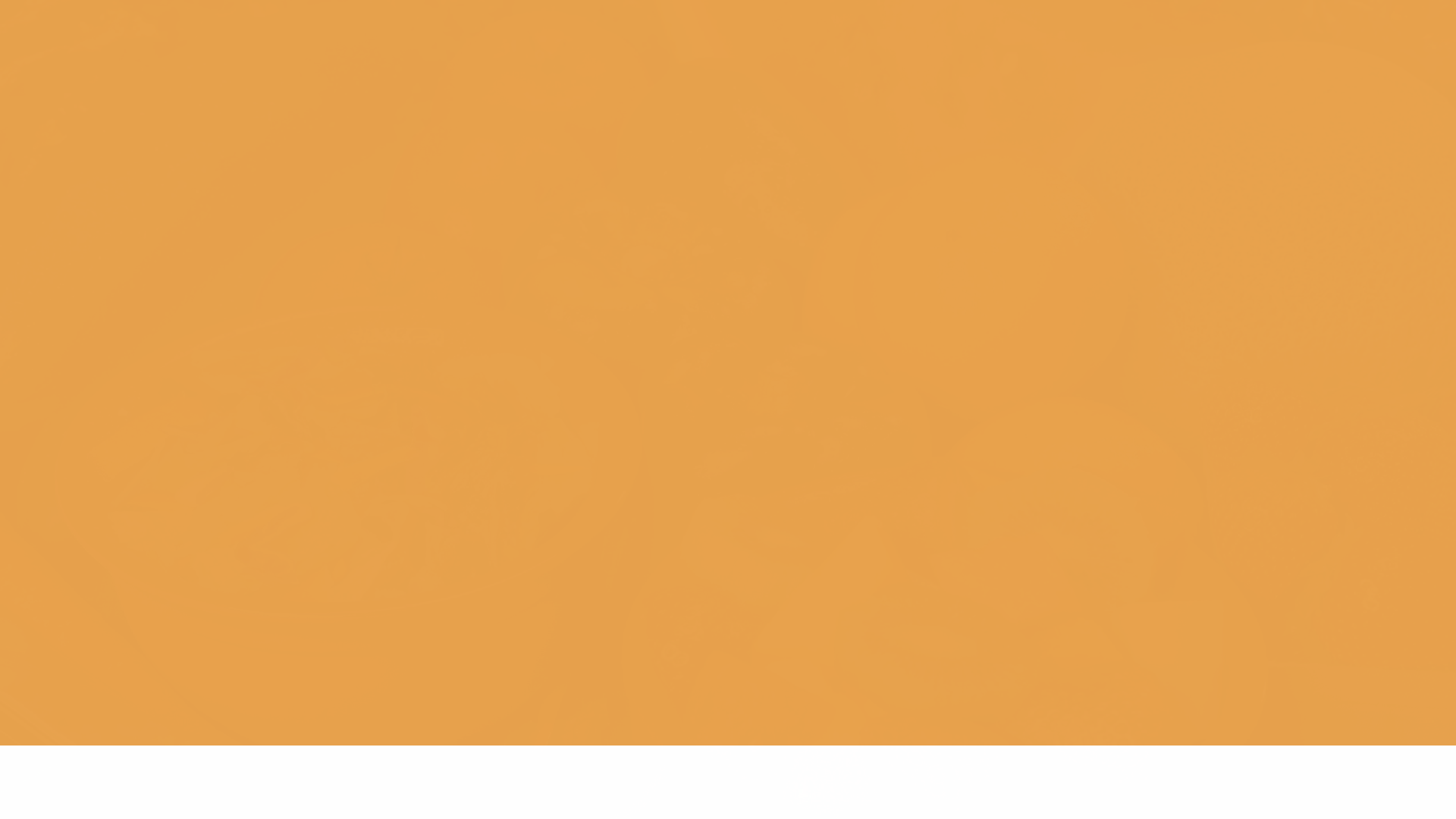 LET’S WATCH A SHORT VIDEO
ABSORPTION MATTERS
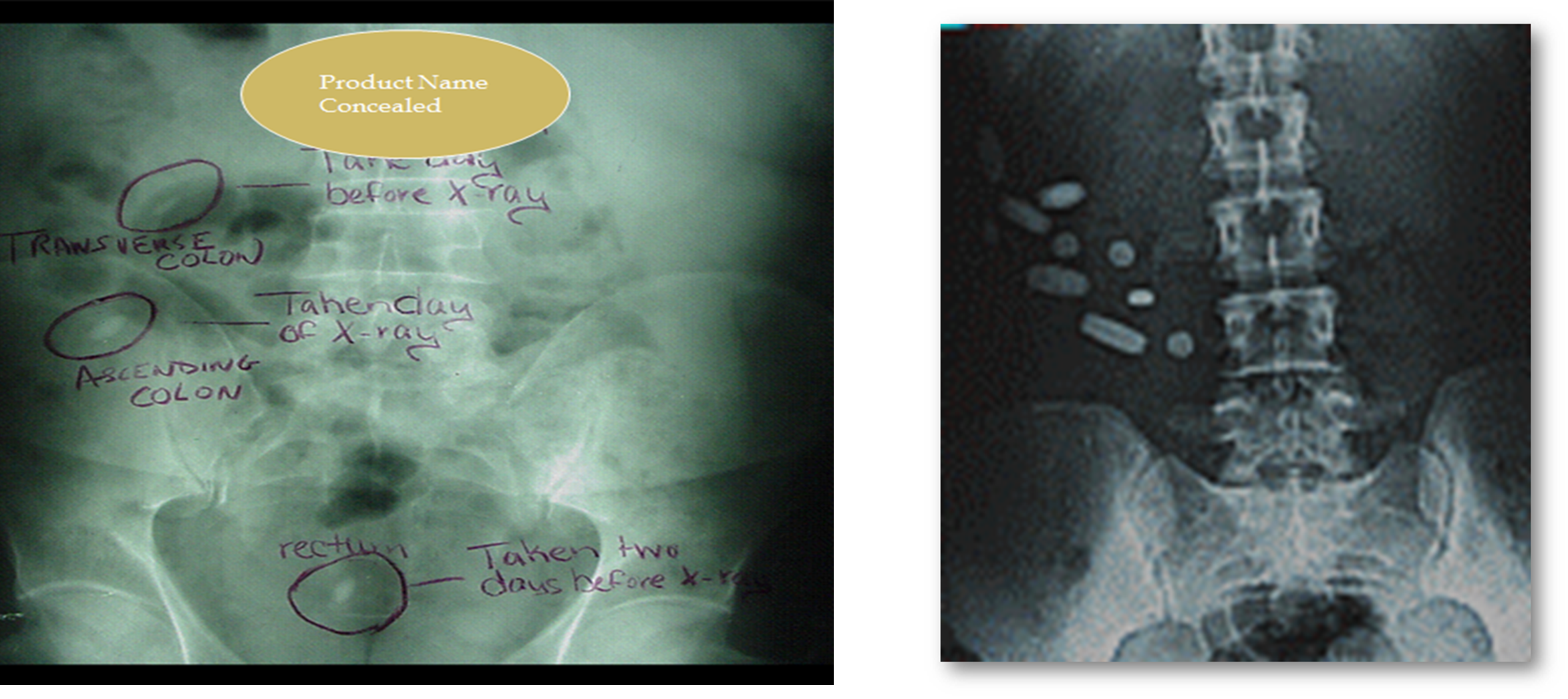 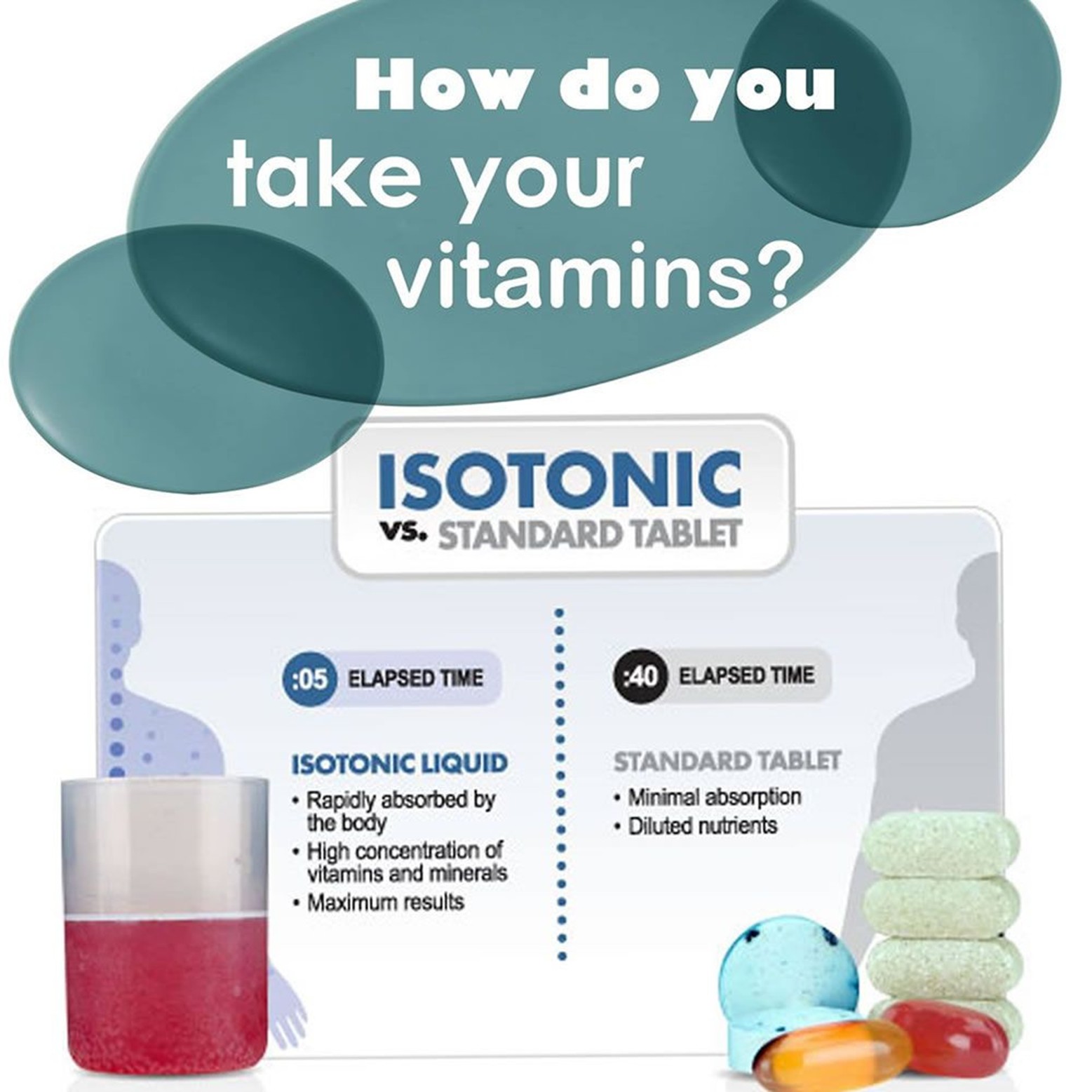 WE HAVE A COMPLETE LINE OF SCIENCE BASED SUPPLEMENTS TO  SUPPORT OPTIMAL HEALTH
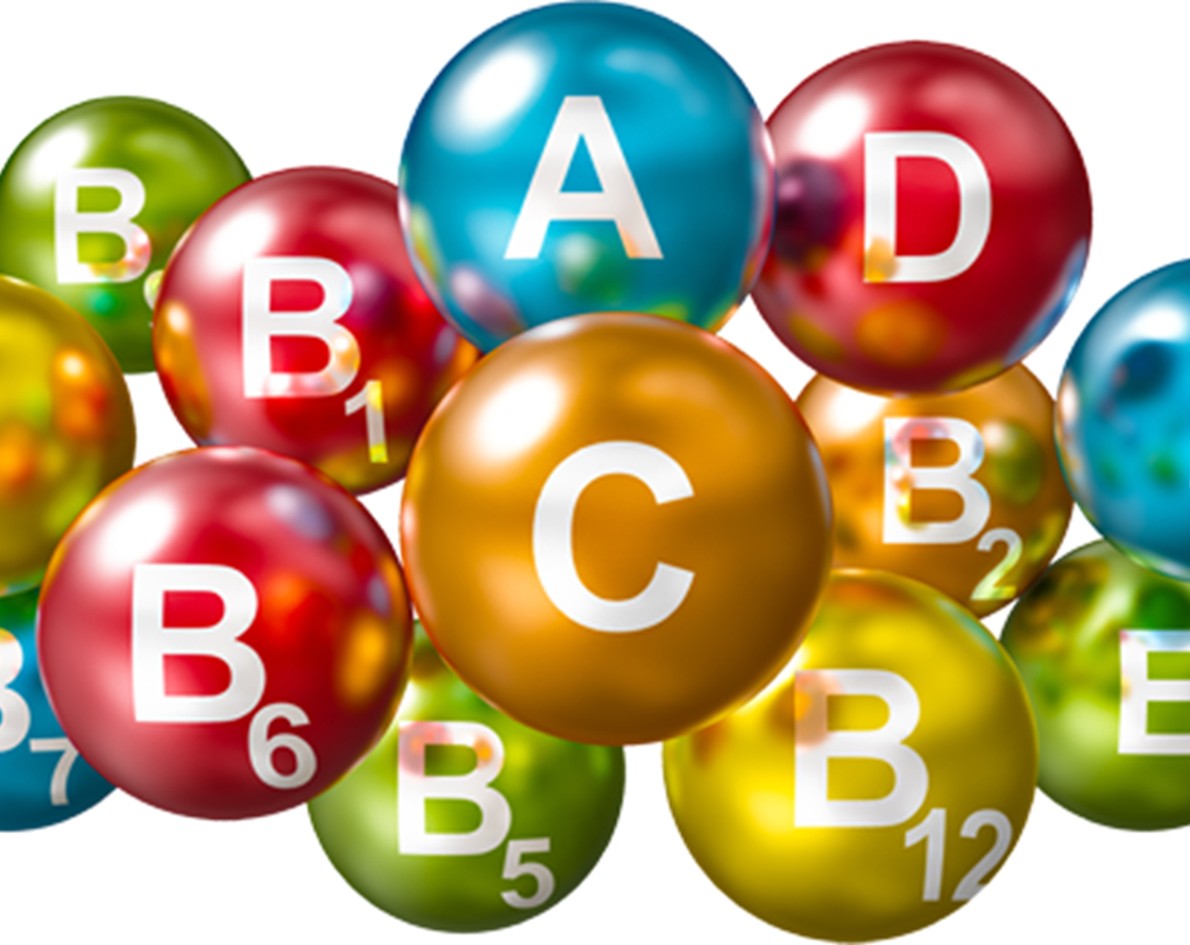 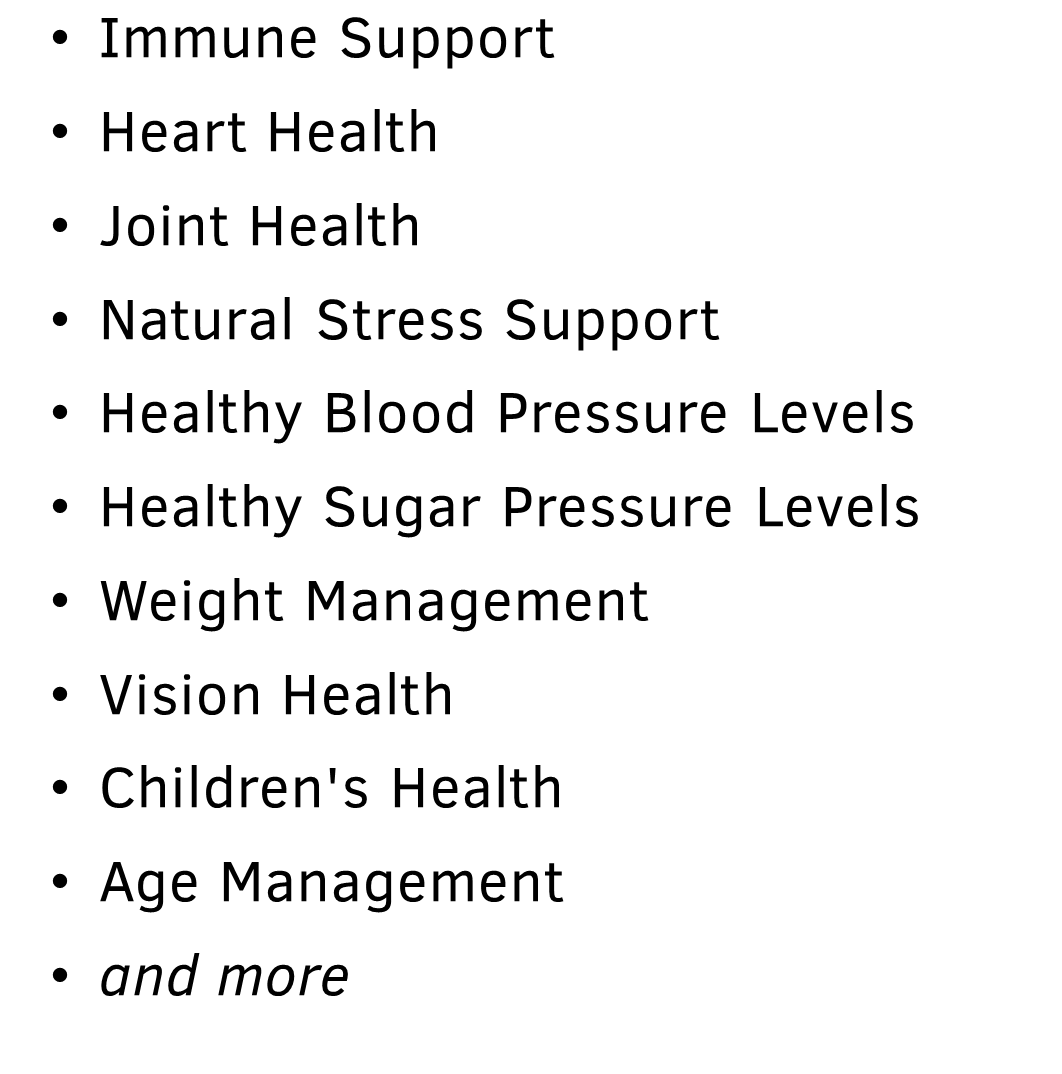 ISOTONIX DAILY ESSENTIAL KIT
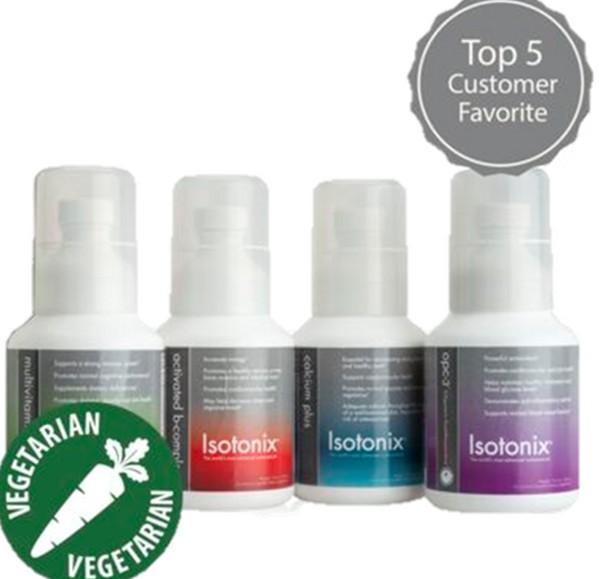 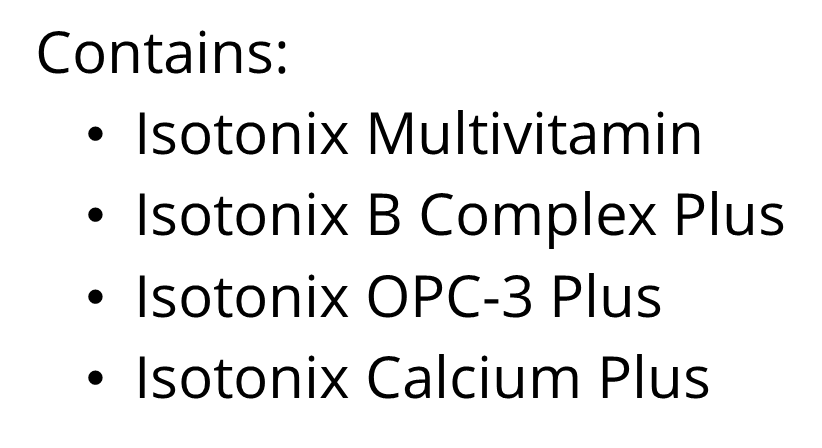 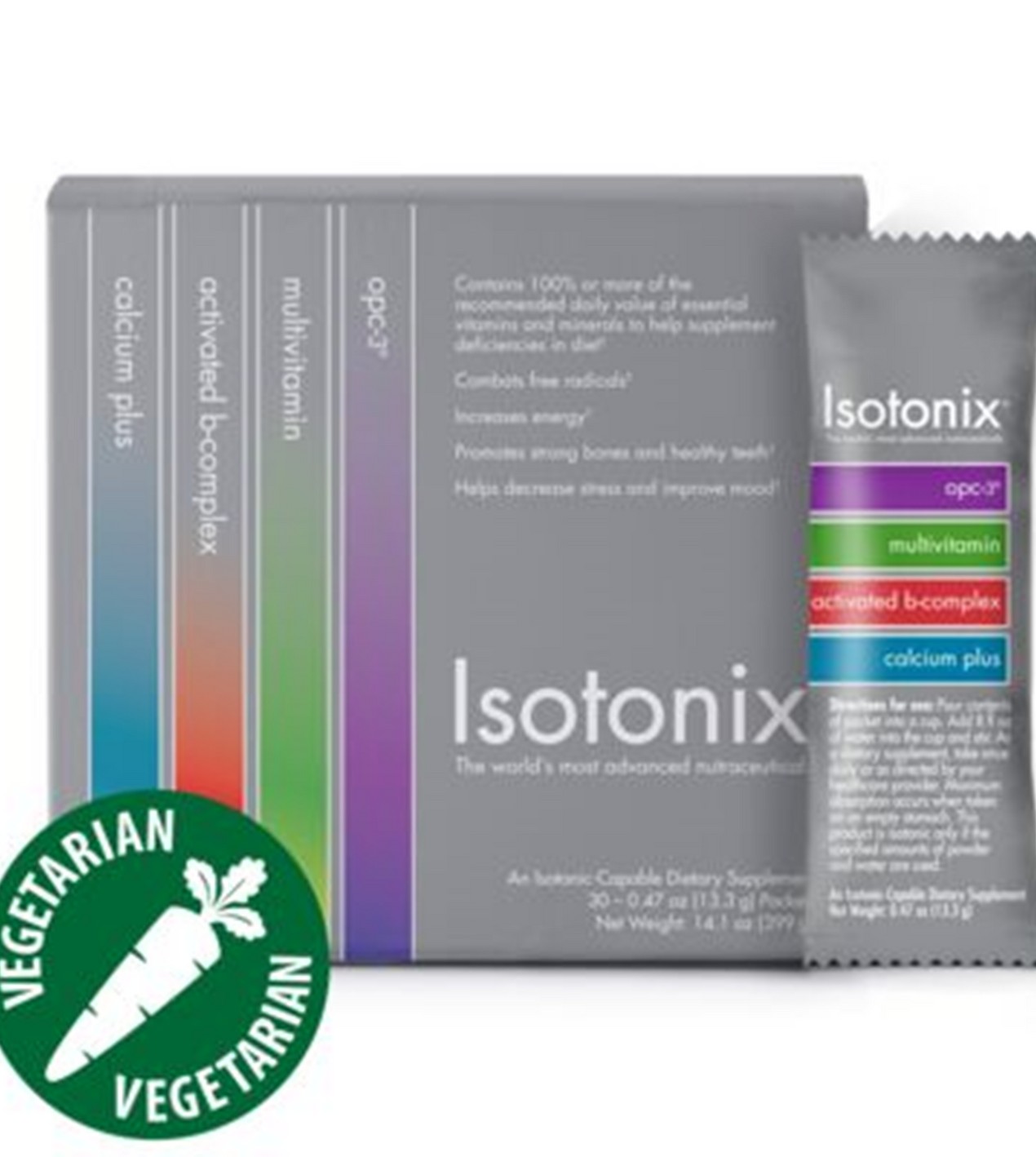 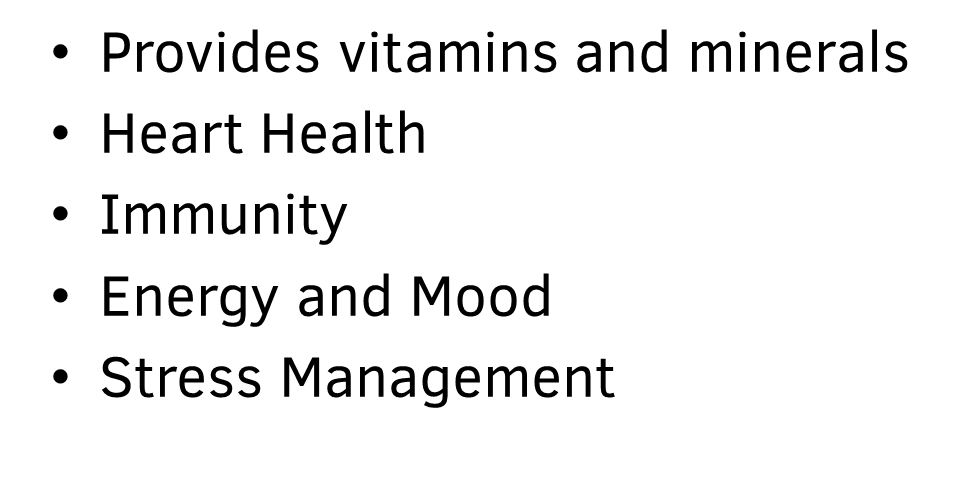 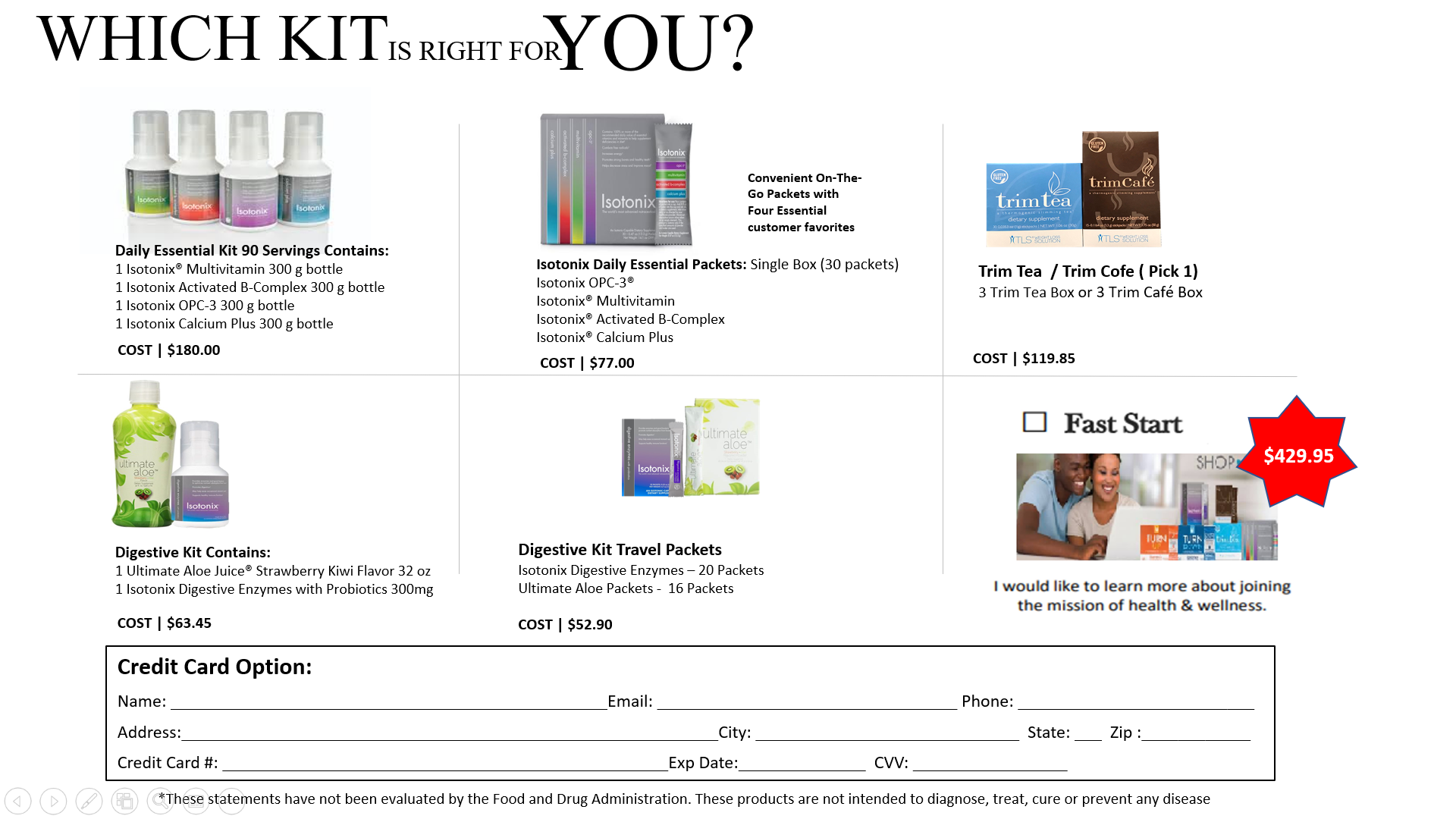 WHICH KIT IS RIGHT FOR YOU?
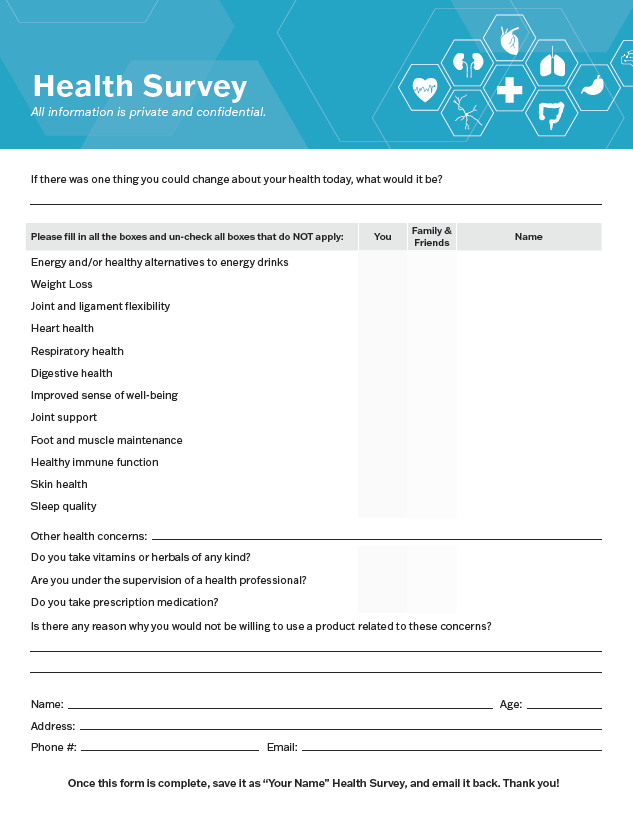 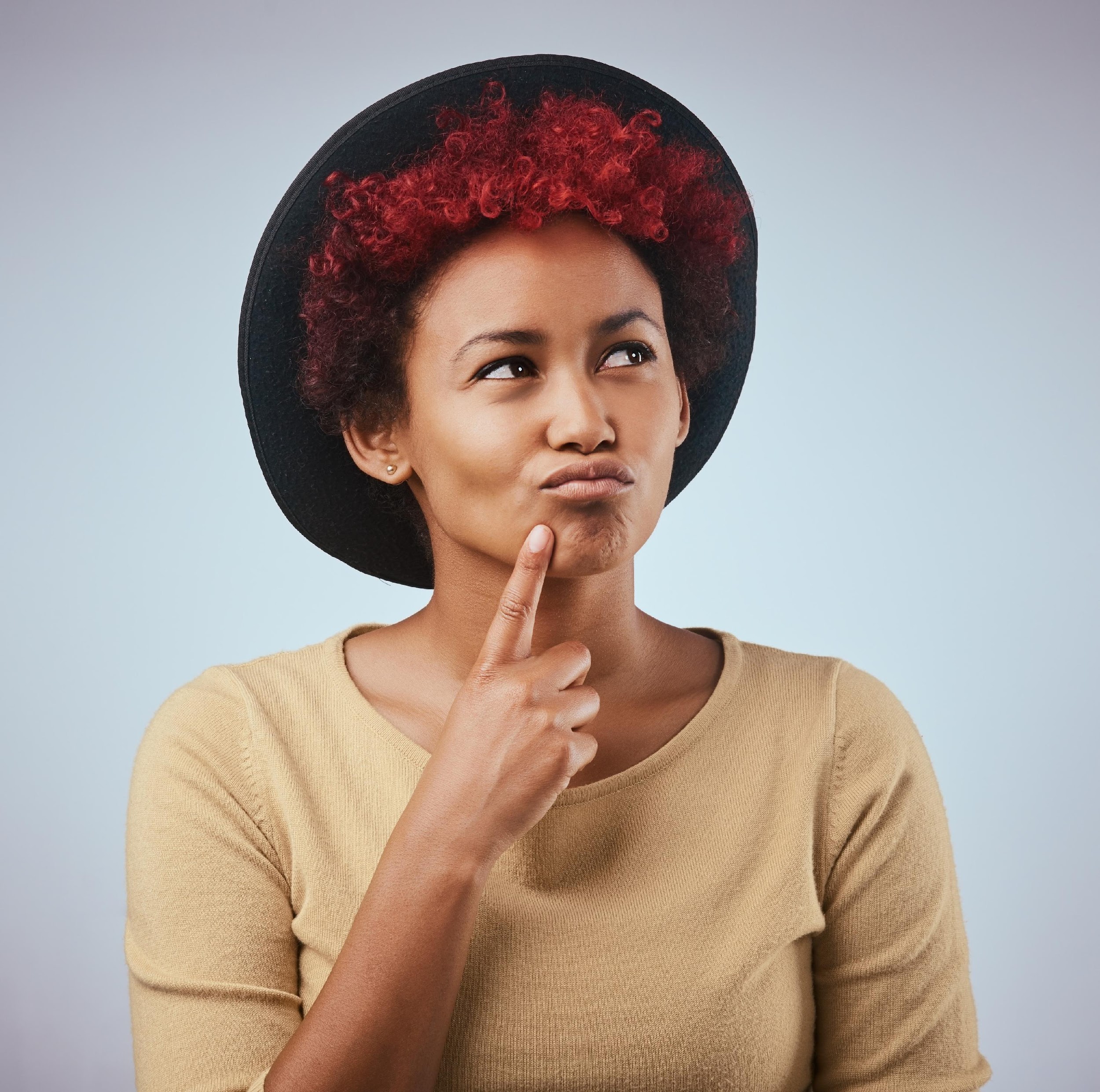 WHICH OPTION WORKS
FOR  YOU?
AVAILABLE OPTIONS
TRY A PRODUCT - PICK AND  CHOOSE

START YOUR SELF-CARE  JOURNEY WITH A WELLNESS KIT

INFORMATION WHOLESALE  PRICING